in
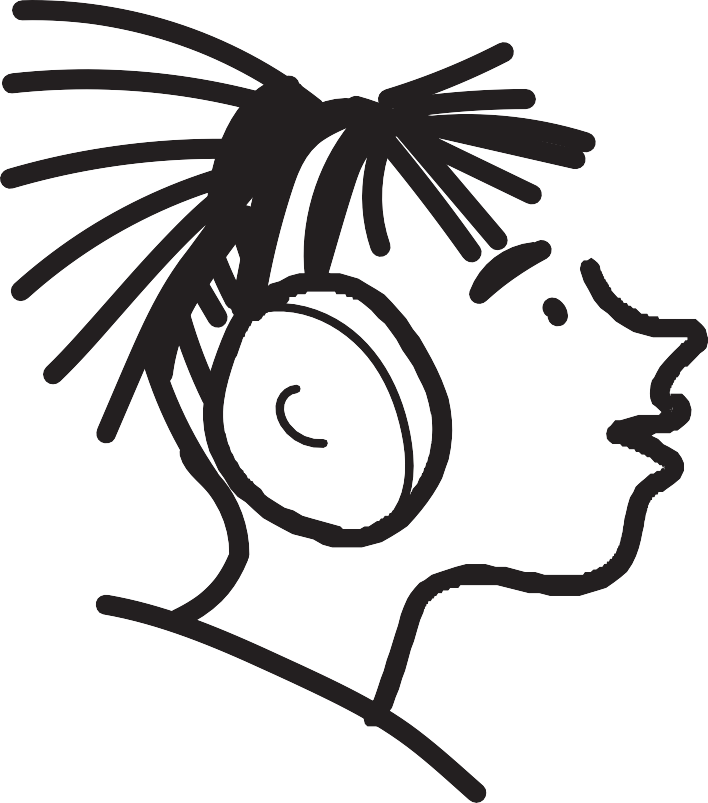 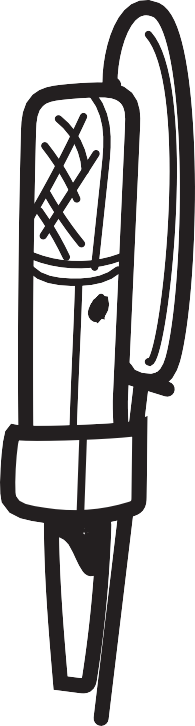 THE POWER OF THE VOICE IN DUBBING: AN ARTISTIC AND CULTURAL JOURNEY
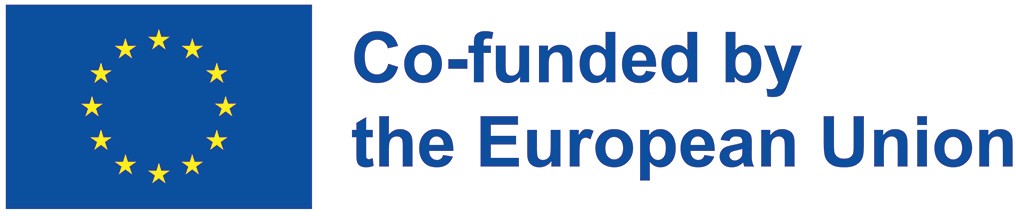 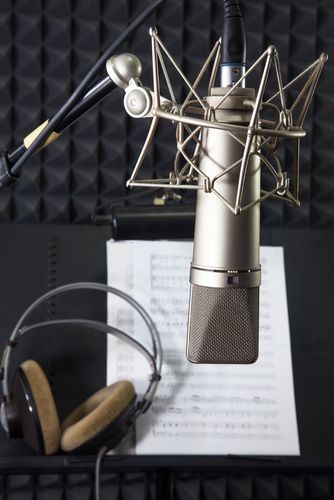 INTRO
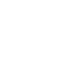 The voice is a powerful and elusive instrument that goes beyond mere words and sounds.
In dubbing, the voice is the emotional manifestation of each character, completing and enhancing the image on screen.
Major production companies carefully select voice actors to ensure a perfect fit for each character, reflecting cultural and artistic expectations.
THE VOICE IN CINEMA
The voice in cinema is an integral part of the overall experience.
Sound creators know that altering or removing specific sounds can significantly impact the audience's perception of the image.
Dubbing actors must recreate the physical and emotional expressions of the on-screen actors, making the voice an essential element of the performance.
THE UNIQUE POWER OF THE VOICE
The voice is a distinctive instrument with countless intonations, pitches, and variations.
In the DUB-IN project, the voice's power facilitates communication and emotional expression in the dubbed material.
Dubbing relies on the voice to convey emotions and physical expressions, allowing the audience to connect with the characters and their experiences.
PICTURE BY: pexels-brett-sayles-4007613
CULTURAL SPECIFICITY OF THE VOICE
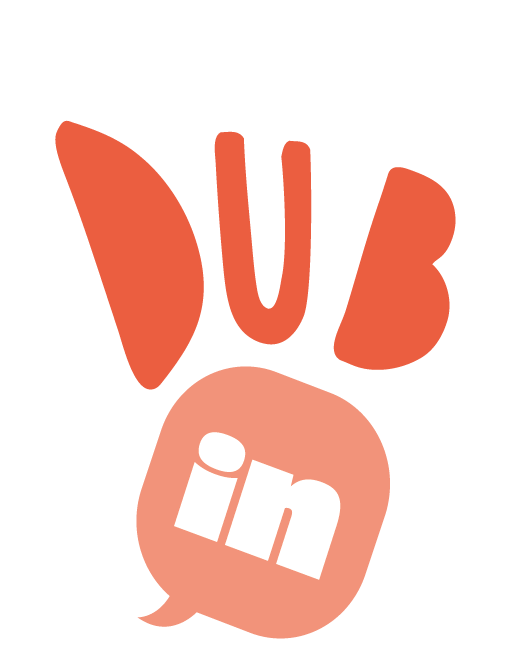 Each culture has its unique way of expressing emotions through the voice.

Dubbing provides an opportunity to adapt characters to cultural expectations and artistic goals.

Multilingual variations of a character's voice can showcase different cultural expressions and expectations.
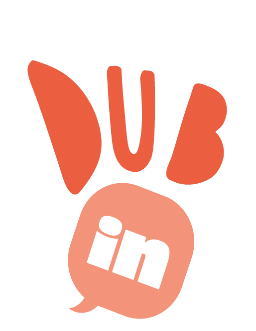 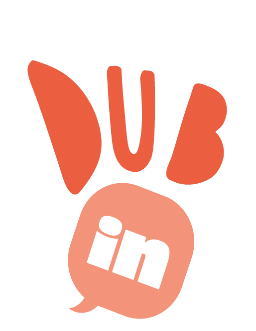 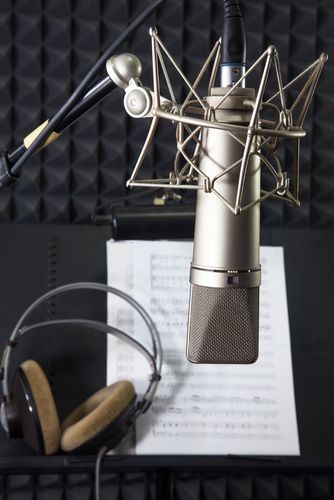 EXAMPLES OF CULTURAL REFERENCES IN DUBBING
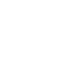 Examples from Greek and Spanish dubbing illustrate how cultural references enhance the connection between the audience and the characters.

Voice actors can add their own artistic and culturally specific touches to the dubbed material, making the performance more authentic and relatable.
PEDAGOGICAL POWER OF THE VOICE
The voice possesses a pedagogical force, as educators use their voices to convey messages and facilitate learning.
While not the primary focus of DUB-IN, the educational potential of the voice should be considered.
CONCLUSION
The voice in dubbing is not just a technical element but an artistic and cultural expression.
Understanding the power of the voice allows us to explore its potential in the context of the DUB-IN project and its impact on people with psychosocial disabilities.
It shapes characters and their emotions, enriching the viewing experience for audiences worldwide.
PICTURE BY: pexels-brett-sayles-4007613
in
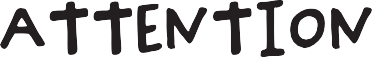 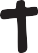 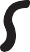 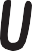 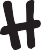 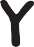 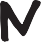 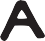 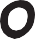 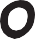 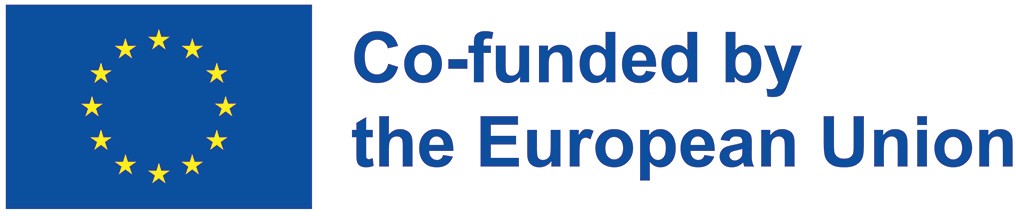